Zeus, Demeter, and Persephone
Kristen Byrne & Quinntess Cooney
Zeus and Demeter
Zeus, known as the God of lightning and the Heavens 
Had a child with Demeter, the goddess of harvest and growth.
They had a daughter Persephone
Persephone, goddess of the underworld
Abducted by Hades
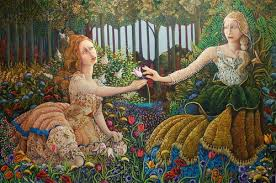 Myth
Persephone and Demeter were very close


Hades wanted Persephone 


Demeter was distraught; stopped harvestingthe Earth.
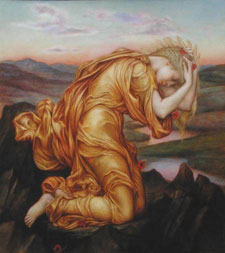 Myth (Cont.)
Zeus sent Hermes to retrieve Persephone

Persephone became Goddess of the Underworld

She returned to Demeter every Spring
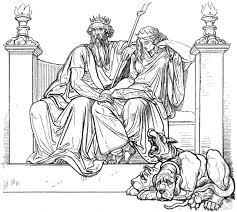 Archetypes
Evil Figure With Ultimately Good Heart: Hades returned Persephone every Spring

Earth Mother: Demeter’s powers were growth and harvest

Underworld: Hades took Persephone to the literal Underworld
The Greeks’ Beliefs
Seasons was created from this story


Mother and Daughter relationships


Carefulness and Responsibility
Citations
Parin D' Aulaire, Ingri and Edgar. "Persephone and Demeter." D'aulaires‘
    Book of GREEK MYTHS. New York: Bantam Doubleday Dell Group, 
      1962. 58-64. Print. 
Pictures:
1 & 2 : greekgoddesses.wikia.com 
3: shmoop.com